DEPARTAMENTO DE CIENCIAS DE LA VIDA Y DE LA AGRICULTURA
 CARRERA DE INGENIERÍA EN BIOTECNOLOGÍA 
 
 TEMA:
	INFLUENCIA DE LA LEGISLACIÓN ECUATORIANA EN LA BIOTECNOLOGÍA DEL PAÍS, CON ENFOQUE SOCIAL, POLÍTICO Y ECONÓMICO.

AUTOR: 

SR. CÉSAR ALFREDO DÁVALOS PALOMEQUE
        
  
DIRECTORA: KOCH KAISER, ALMA ROSEL Mgs.
   
SANGOLQUÍ - 2021
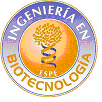 TEMARIO
OBJETIVOS
HISTORIA DE LA BIOTECNOLOGÍA EN ECUADOR
SITUACIÓN ACTUAL
NECESIDAD DE UNA REFORMA DE LEY
REFORMA A LOS ART. 401 Y 402 DE LA CONSTITUCIÓN DEL ECUADOR
CONCLUSIONES
RECOMENDACIONES
2
OBJETIVOS
Objetivo general
Determinar la influencia de la legislación ecuatoriana en la Biotecnología del país, con un enfoque social, político y económico.

Objetivos específicos
Recopilar información sobre la situación actual del país referente a la Biotecnología.

Identificar las necesidades y dificultades que presentan los estudiantes y profesionales en el ejercicio de su profesión, por falta de oportunidades y apoyo de la legislación del Ecuador.

Demostrar la necesidad de una nueva reforma en la Constitución y la legislación ambiental en referencia a la biotecnología.

Proponer un cambio a los artículos 401 y 402 de la constitución del Ecuador.
3
HISTORIA DE LA BIOTECNOLOGÍA EN ECUADOR
4
HISTORIA DE LA BIOTECNOLOGÍA EN ECUADOR
Primera Etapa
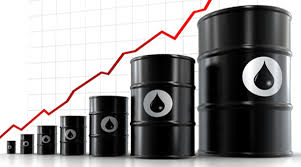 1973
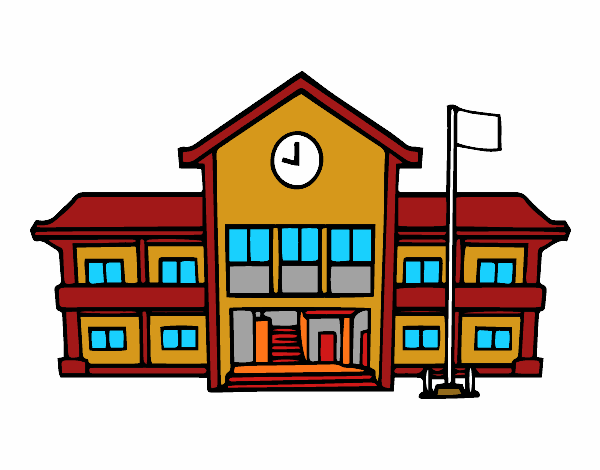 PITD
Creación de políticas de C y T
División de ciencia y tecnología
JUNAPLA
Acuerdo de Cartagena 1969
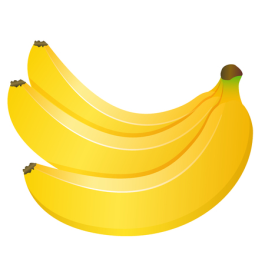 1972-1977
Decreto

3811
1979
1991
CONACYT
Concurso de proyectos C y T
C y T, importaciones
1989
País Megadiverso
Referencias: 
Bonilla. (2011). Estado del país Informe cero. Ecuador 1950-2010. Quito.;
Herrera. (2017). EL ORIGEN DE LA RELACIÓN ENTRE CIENCIA, TECNOLOGÍA Y ESTADO EN EL ECUADOR. 11-26.
5
HISTORIA DE LA BIOTECNOLOGÍA EN ECUADOR
Segunda Etapa
1992
Soberanía de recursos genéticos
Uso de recursos genéticos
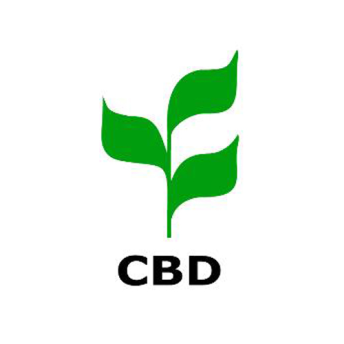 Conservación biodiversidad
Bioseguridad y bioética
1994 ICGEB
Biotecnología
Políticas públicas
Becas
1996 – I programa de C y T
SENACYT
Infraestructura
Equipos
Referencias: 
Bonilla. (2011). Estado del país Informe cero. Ecuador 1950-2010. Quito.;
6
HISTORIA DE LA BIOTECNOLOGÍA EN ECUADOR
ADPIC 1996
Organismos vivos patentables
1996 - OMC
UPOV 1997
Derecho de obtentor
2000
Ingeniería en biotecnología ESPE
Frina – Soja transgénica
Formar profesionales
Acción Ecológica
Referencias: 
Lucas, K. (12 de Enero de 2000). AMBIENTE-ECUADOR: Activistas impiden descarga de soja transgénica.
Carrera, E. (2019). Breve perspectiva de la situación actual de la Biotecnología en Ecuador. ENFOQUE CIENTIFICO
7
HISTORIA DE LA BIOTECNOLOGÍA EN ECUADOR
Departamento Nacional de Recursos Filogenéticos y Biotecnología
2008 - Departamento nacional de biotecnología integrado
2003
Protocolo de Cartagena
Centro de Investigaciones Biotecnológicas del Ecuador
Marco nacional de bioseguridad 
2003-2006
Plan de desarrollo humano
Tratado internacional sobre los recursos fitogenéticos
2007
Referencias: 
Bonilla. (2011). Estado del país Informe cero. Ecuador 1950-2010. Quito.;
Herrera. (2017). EL ORIGEN DE LA RELACIÓN ENTRE CIENCIA, TECNOLOGÍA Y ESTADO EN EL ECUADOR. 11-26.
8
HISTORIA DE LA BIOTECNOLOGÍA EN ECUADOR
Tercera Etapa
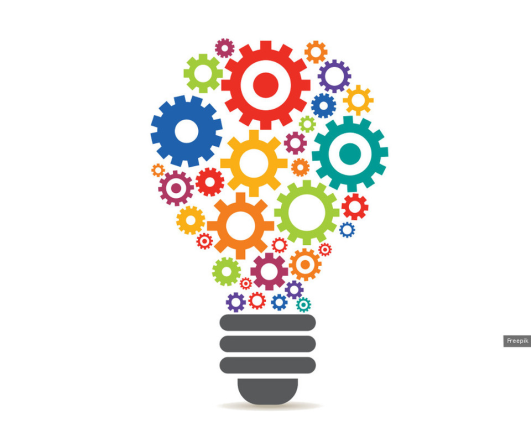 2008- Reforma
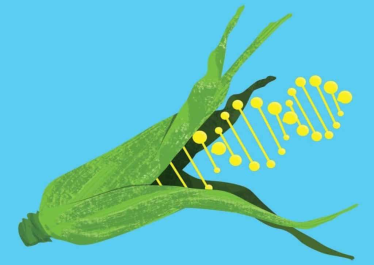 401
402
Marco de bioseguridad de Ecuador 
2010-2020
2010
SENESCYT
CONABIO
Plan estratégico para el Protocolo de Cartagena
2016 - INGENIOS
2017 - COA
Referencias: 
MAE. (2016). Seminario Nacional sobre la implementación del Plan Estratégico 2011 – 2020 del Protocolo de Cartagena sobre la Seguridad de la Biotecnología.
9
HISTORIA DE LA BIOTECNOLOGÍA EN ECUADOR
2017
Protocolo de Nagoya
Plata IGEM Ecuador
2018
2019
Reglamento COA
10
SITUACIÓN ACTUAL DE LA BIOTECNOLOGÍA EN ECUADOR
11
SITUACIÓN ACTUAL DE LA BIOTECNOLOGÍA EN ECUADOR
Apreciación
2008
2021
n=3200
n=98
20,8 %
Conocimiento
64,3 %
65 %
Aceptación
93,7 %
56 %
Consumo
54%
97 %
Necesidad
97%
(MAE, 2008)
12
SITUACIÓN ACTUAL DE LA BIOTECNOLOGÍA EN ECUADOR
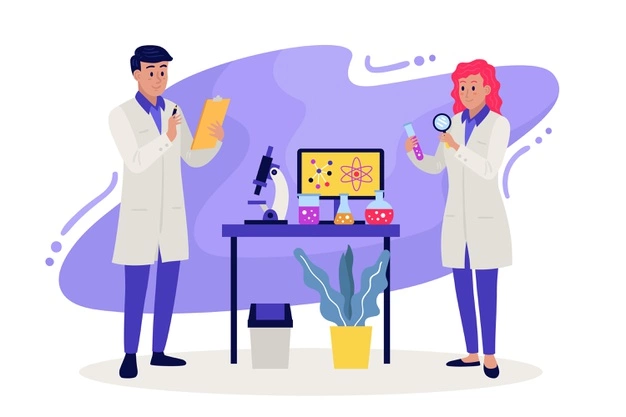 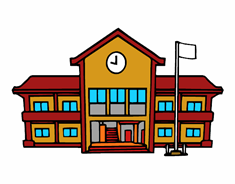 106
28
70%
1 experto
16 público
12 privado
5 empresas
Referencias: 
MAE. (2018). Actualización de información sobre Biotecnología, Organismos Genéticamente Modificados y Bioseguridad. Quito
13
SITUACIÓN ACTUAL DE LA BIOTECNOLOGÍA EN ECUADOR
Político
Internacional
Nacional
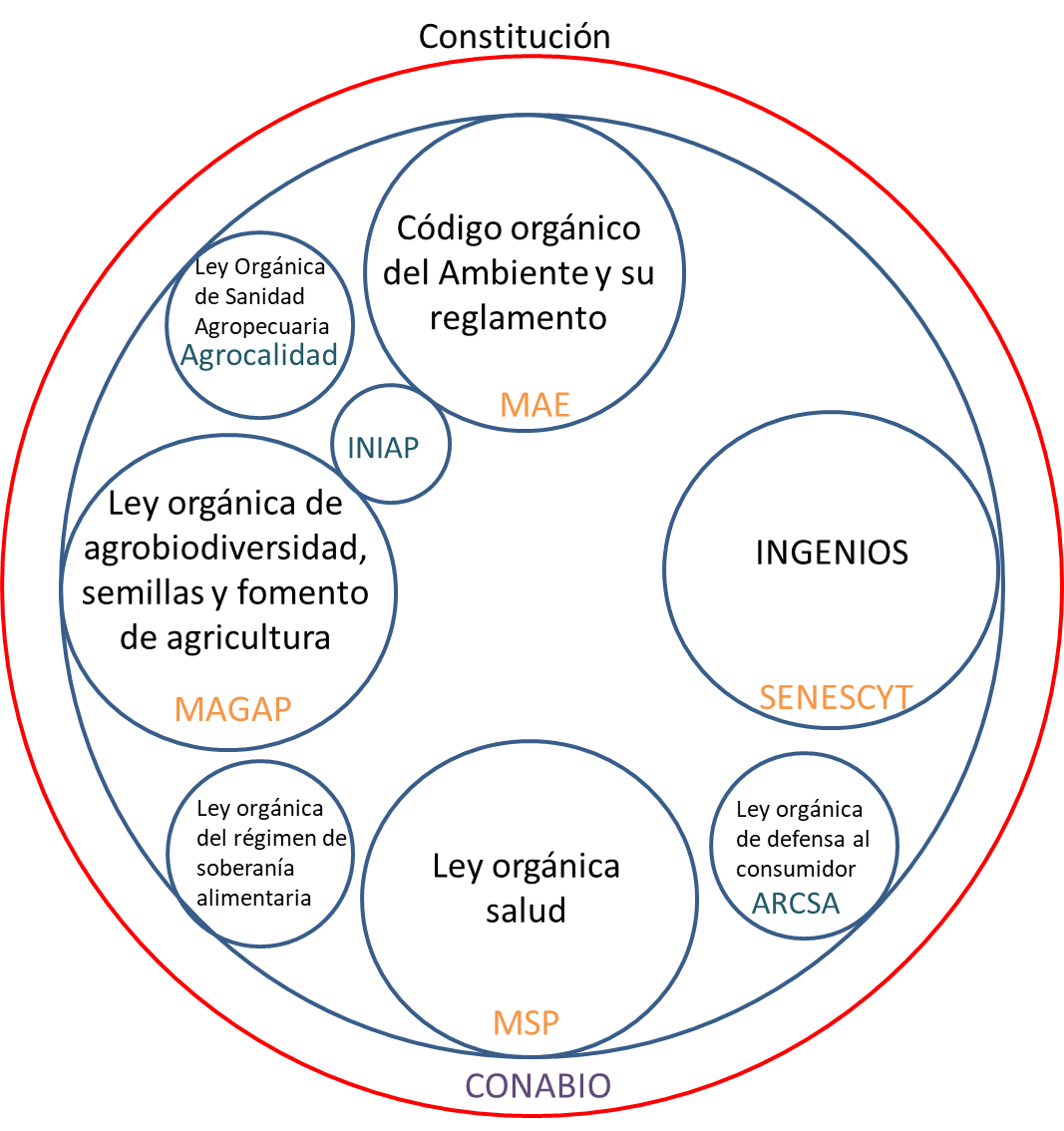 Referencias: 
Torres. (2020). Ecuador—Modern Biotechnology in Ecuador—Development and Legal Framework. Springer
14
SITUACIÓN ACTUAL DE LA BIOTECNOLOGÍA EN ECUADOR
Económica
Referencias: 
Torres. (2020). Ecuador—Modern Biotechnology in Ecuador—Development and Legal Framework. Springer
SUPERCIAS. (2021)
Zenteno. (2015). El reenfoque de la biotecnología en el Ecuador: influencia y visión de un nuevo grupo de poder
15
SITUACIÓN ACTUAL DE LA BIOTECNOLOGÍA EN ECUADOR
Publicaciones
Innovación
CDVA: Ciencias de la vida y agricultura; BQ, G, BM: Bioquímica, genética y biología molecular; In, MB: Inmunología y microbiología; F, Tx: Farmacología y toxicología de fármacos; Otros: Ecología, toxicología y mutagénesis  y biomateriales.
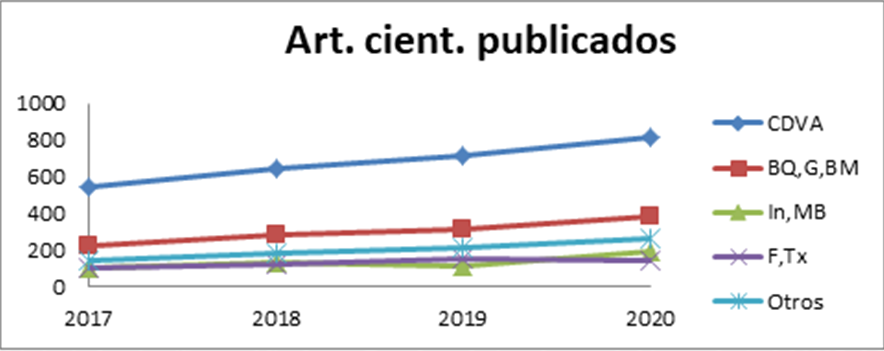 PI
9 patentes
75 OV
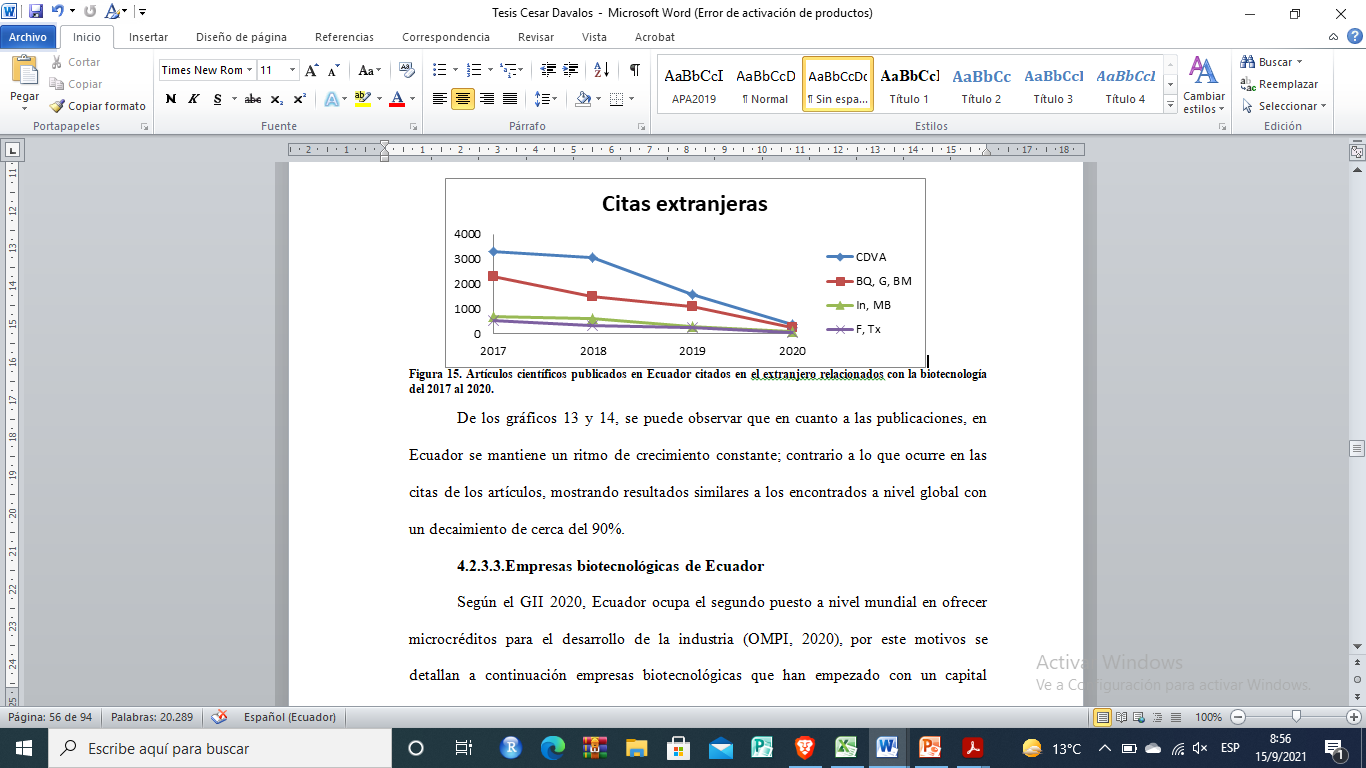 71,7% abandono
Referencias: 
OMPI. (2020). World Intellectual Property Indicators 2020
WIPO GII 2017-2020
SJR. (Abril de 2021). Scimago Journal & Country Rank. Recuperado el 27 de Mayo de 2021, de https://www.scimagojr.com/countrysearch.php?country=EC
16
GII Ecuador
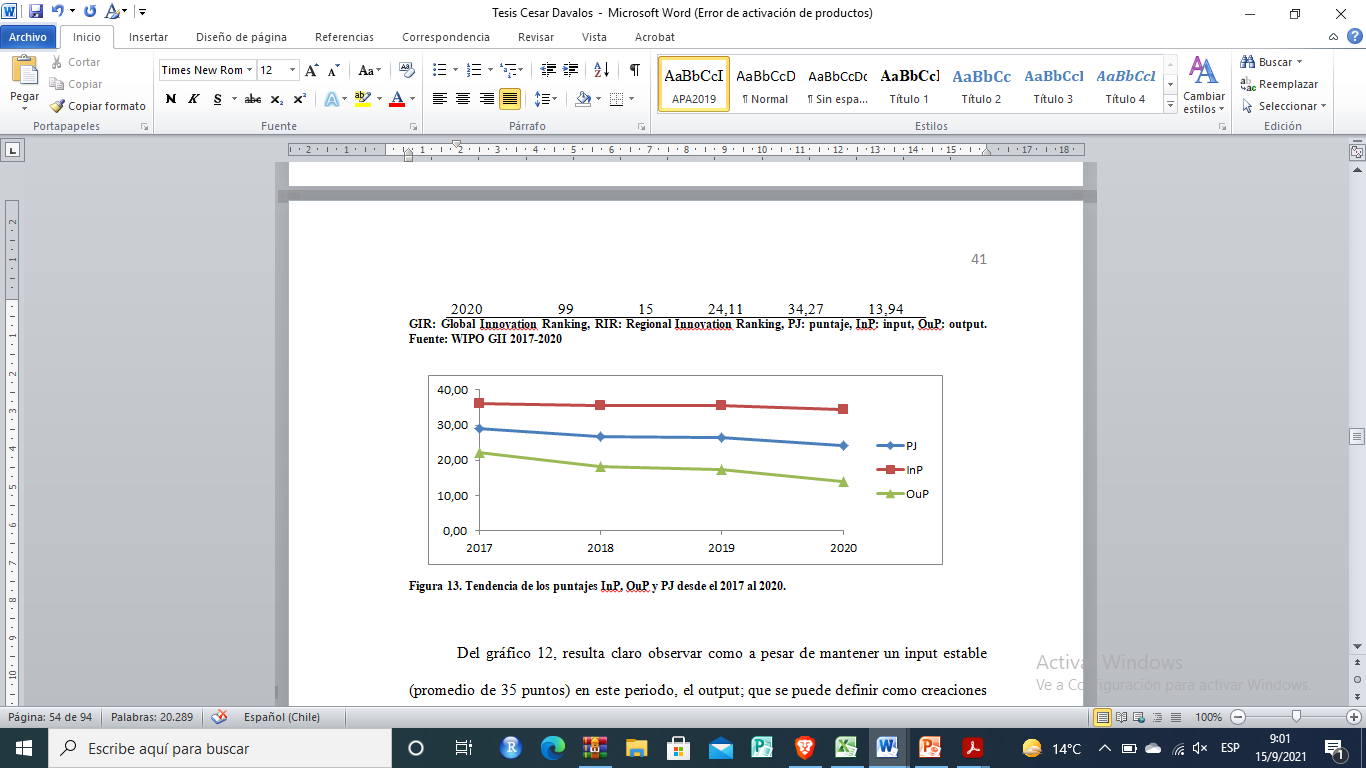 PJ: Puntaje de innovación, InP: Artículos y Patentes, OuP: Citas  extranjeras
99 de 138
15 de 18
Referencias: 
WIPO GII 2017-2020
17
NECESIDAD DE UNA REFORMA A LA CONSTITUCIÓN
18
NECESIDAD DE UNA REFORMA A LA CONSTITUCIÓN
Desconocimiento
Transgénicos naturales
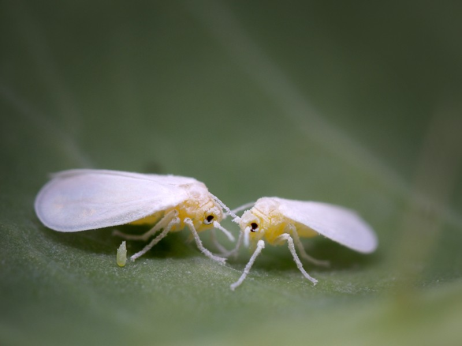 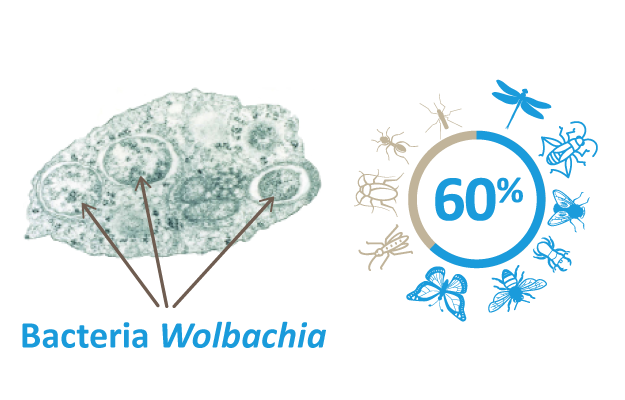 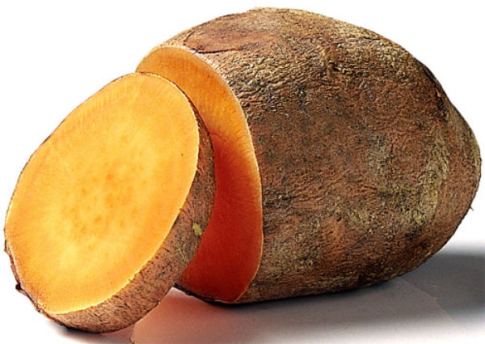 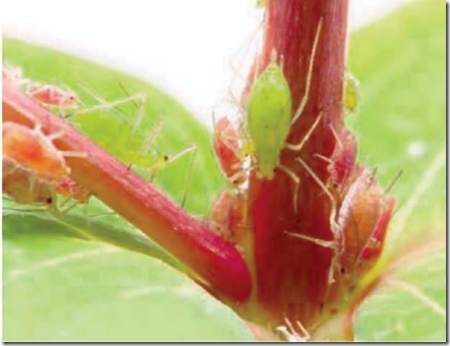 (Dunning, 2007)
(Ledford, 2021)
(Kyndt, 2015)
(Moran, 2010)
19
NECESIDAD DE UNA REFORMA A LA CONSTITUCIÓN
Desconocimiento
Conservación
Planes de conservación
Biología sintética
Identificar UES
ADN ancestral
TSPG
Clonación
Referencias: 
Corlett. (2017). A Bigger Toolbox: Biotechnology in Biodiversity Conservation. Trends in Biotechnology.
20
NECESIDAD DE UNA REFORMA A LA CONSTITUCIÓN
Salud humana
Enfermedades raras o huérfanas
Quito
6 veces más
Problemas de identificación
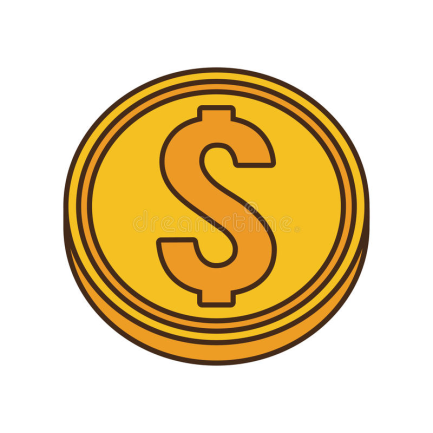 50 años de retraso
Referencias: 
Maldonado. (2018). Orphan Drug Approval Route Under Ecuadorian Legislation
Viteri. (2020). Enfermedades Huérfanas . Archivos Venezolanos de Farmacología y Terapéutica, 627-636
21
NECESIDAD DE UNA REFORMA A LA CONSTITUCIÓN
Salud humana
Problemas con pesticidas
Malestar bananeras
Pesticida en orina
Aumento de presión en niños
(Polo, 2019)
(Handal, 2017)
(Suárez, 2020)
Biopesticidas
OGMs
(Macall, 2020)
22
NECESIDAD DE UNA REFORMA A LA CONSTITUCIÓN
Ambiente
Contaminación de acuíferos
Guayas y 
El Oro
Cadusafos
Santa Cruz e Isabela
(Deknock, 2019)
(Riascos-Flores, 2020)
Biorremediación
OGMs
(Macall, 2020)
(Graham, 2020)
23
NECESIDAD DE UNA REFORMA A LA CONSTITUCIÓN
24
NECESIDAD DE UNA REFORMA A LA CONSTITUCIÓN
Falta de protección
Patente = inversión
PI
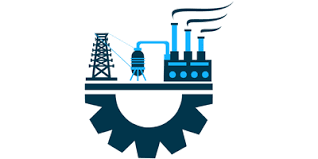 Investigación
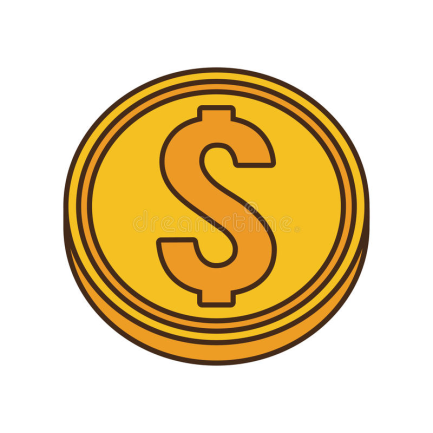 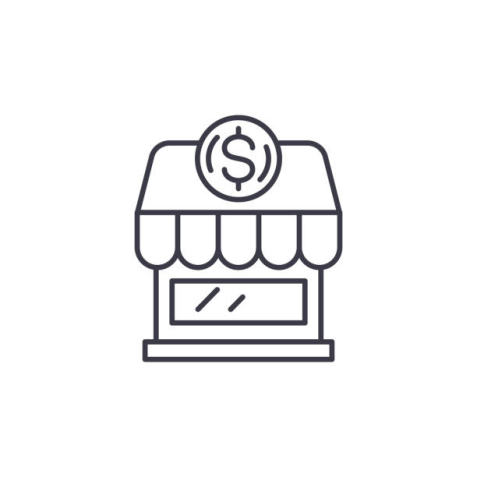 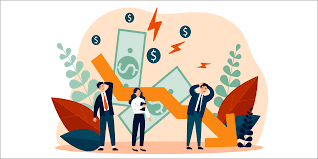 Referencias: 
National Academies of Sciences, Engineering, and Medicine. (2017). Preparing for future products of biotechnology. Wahington DC: THE NATIONAL ACADEMIC PRESS
SUPERCIAS. (2021)
25
NECESIDAD DE UNA REFORMA A LA CONSTITUCIÓN
Biopiratería
Pérdida de recursos genéticos
2016
Acuerdo UE y CAN
128 solicitudes – 16 especies
Trabas propiedad intelectual
Otro país
Incumplimiento Objetivos
Referencias: 
Ministerio del Ambiente. (2016). Estrategia Nacional de Biodiversidad 2015-2030 primera Edicion. Quito
26
NECESIDAD DE UNA REFORMA A LA CONSTITUCIÓN
Fuga de cerebros
Costo gubernamental
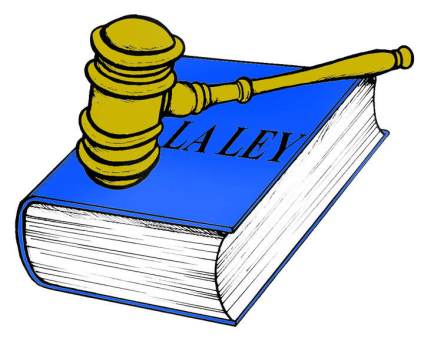 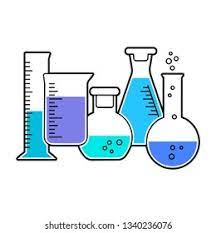 No industria
Emigrar
(Ciocca & Delgado, 2017)
27
REFORMA A LOS ARTÍCULOS 401 Y 402 DE LA CONSTITUCIÓN
28
REFORMA A LOS ARTÍCULOS 401 Y 402 DE LA CONSTITUCIÓN
29
CONCLUSIONES
30
CONCLUSIONES
31
RECOMENDACIONES
32
AGRADECIMIENTOS
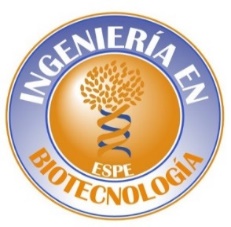 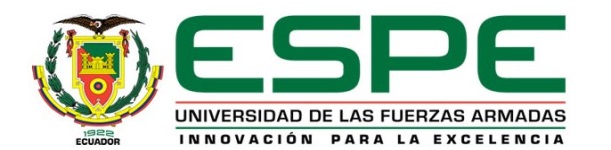 Alma Koch Msg.
Director del proyecto
Francisco Flores PhD
Oponente del proyecto
Karina Ponce MSc.
Directora de Carrera
Padres, amigos y familiares
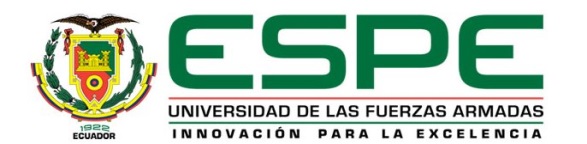 33
REFERENCIAS
Torres. (2020). Ecuador—Modern Biotechnology in Ecuador—Development and Legal Framework. Springer.
Suarez. (2020). Blood pressure after a heightened pesticide spray period among children living in agricultural communities in Ecuador. Environ Res.
Riascos-Flores. (2020). Polluted paradise: Occurrence of pesticide residues within the urban coastal zones of Santa Cruz and Isabela (Galapagos, Ecuador). Science of the Total Environment.
Polo. (2019). Determinación social de la salud en el territorio: miradas de los trabajadores bananeros en Tenguel (Ecuador). Rev Cienc Salud.
National Academies of Sciences, Engineering, and Medicine. (2017). Preparing for future products of biotechnology. Wahington DC: THE NATIONAL ACADEMIC PRESS.
34
REFERENCIAS
Moran. (2010). Lateral Transfer of Genes from Fungi Underlies Carotenoid Production in Aphids. Science.
Macall. (2020). Genetically modified maize impacts in Honduras: production and social issues. Transgenic Res.
Kyndt. (2015). The genome of cultivated sweet potato contains Agrobacterium T-DNAs with expressed genes: An example of a naturally transgenic food crop. Proc Natl Acad Sci USA.
Handal. (2017). Characterization of pesticide exposure in a sample of pregnant women in Ecuador. Arch Environ Contam Toxicol.
Herrera. (2017). EL ORIGEN DE LA RELACIÓN ENTRE CIENCIA, TECNOLOGÍA Y ESTADO EN EL ECUADOR. 11-26.
Graham. (2020). Genetically modified (GM) crop use in Colombia: farm level economic and environmental contributions. Biotechnology in Agriculture and the Food Chain.
34
REFERENCIAS
nning. (2007). Widespread lateral gene transfer from intracellular. Science.
Du
Deknock. (2019). Distribution of agricultural pesticides in the freshwater environment of the Guayas river basin (Ecuador). Science of the Total Environment, 996–1008.
Ciocca, & Delgado. (2017). The reality of scientific research in Latin America; an insider’s perspective. Cell Stress and Chaperones, 847–852.
35